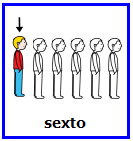 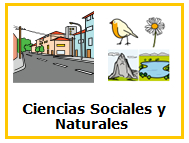 6º de Primaria
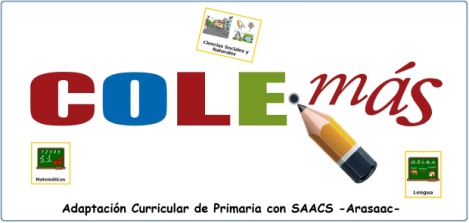 Unidad 5
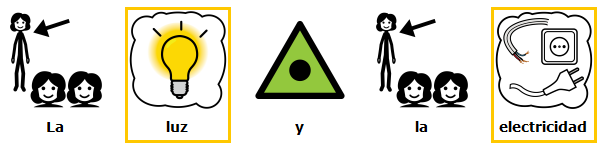 La luz y la electricidad
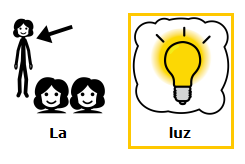 La luz
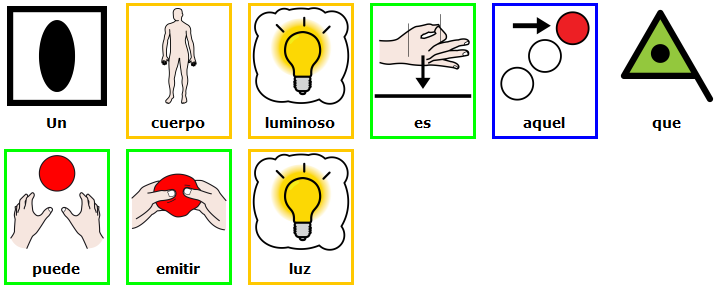 Un cuerpo luminoso es aquel que puede emitir luz.
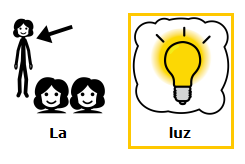 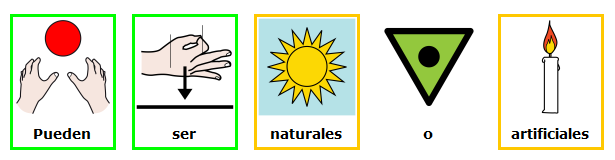 Pueden ser naturales o artificiales
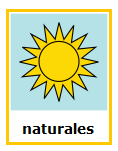 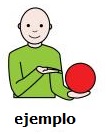 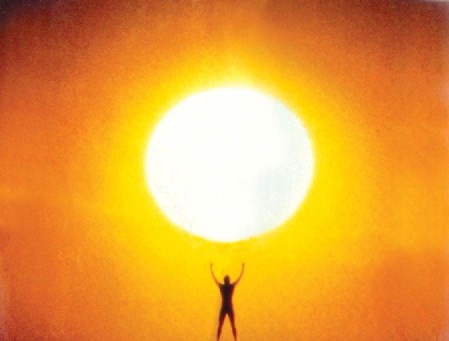 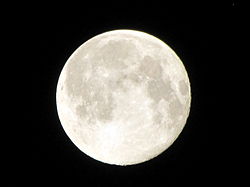 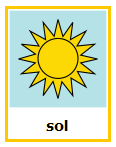 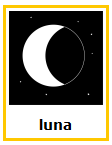 Sol
Luna
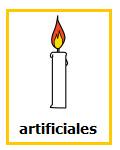 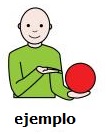 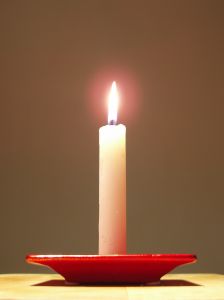 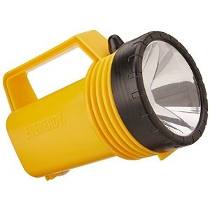 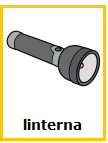 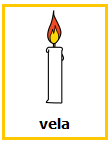 Linterna
Vela
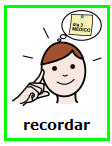 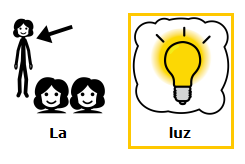 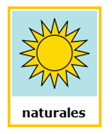 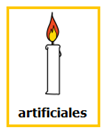 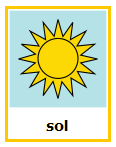 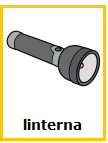 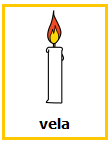 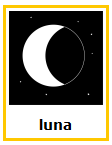 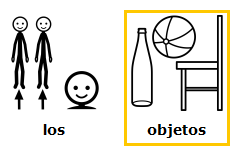 Los objetos
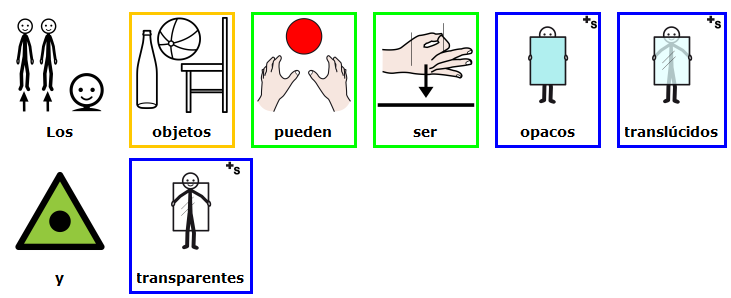 Los objetos pueden ser opacos, translúcidos y transparentes.
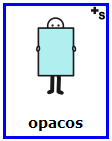 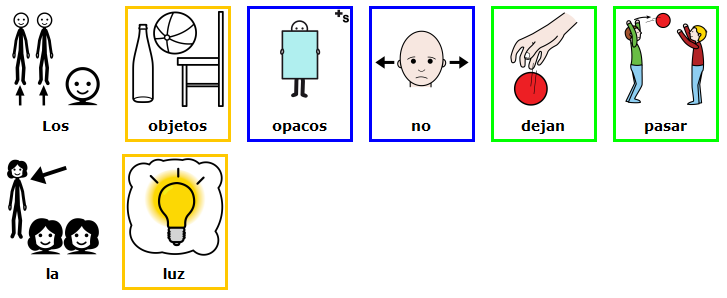 Los objetos opacos no dejan pasar la luz.
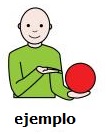 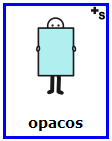 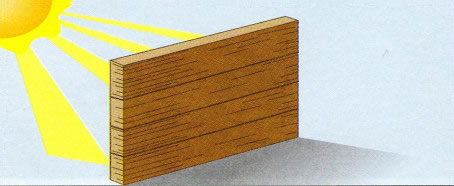 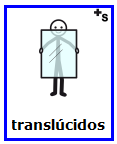 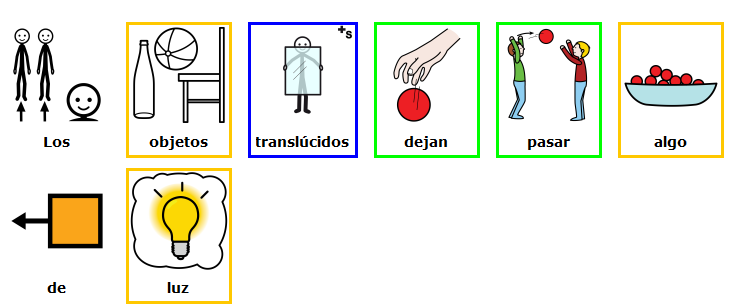 Los objetos translúcidos dejan pasar algo de luz.
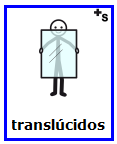 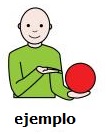 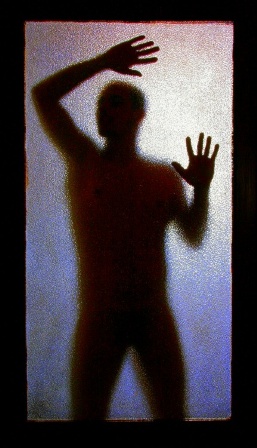 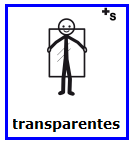 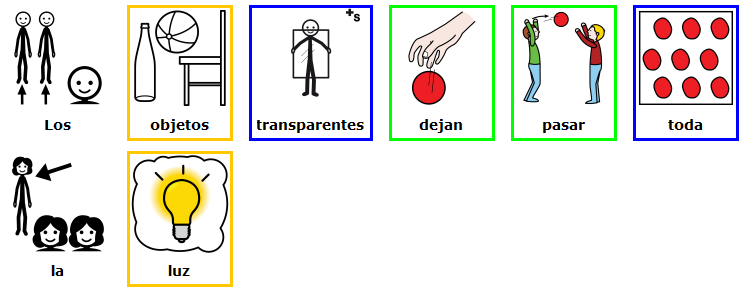 Los objetos transparentes dejan pasar toda la luz
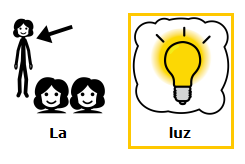 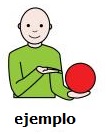 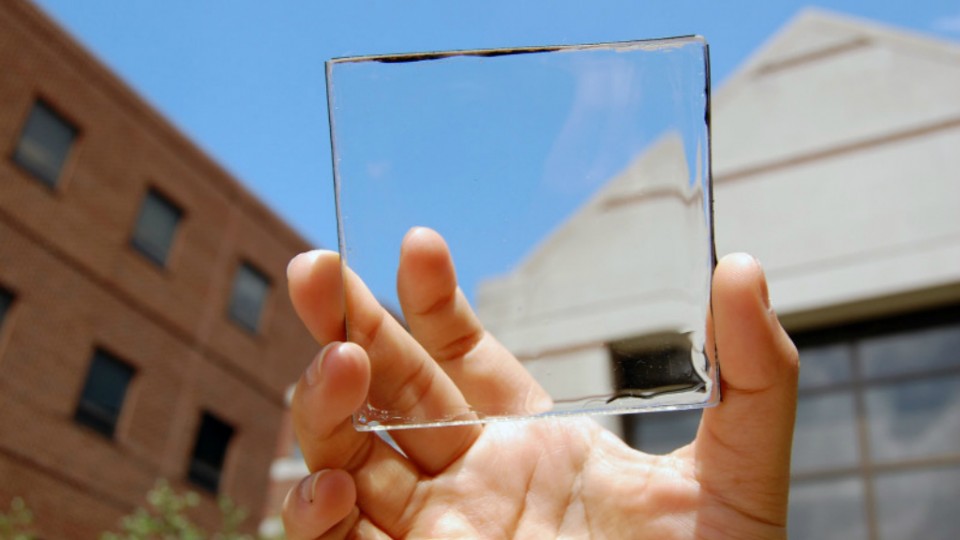 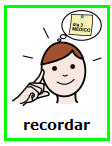 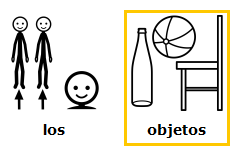 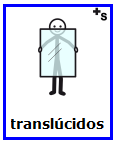 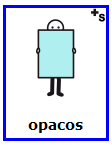 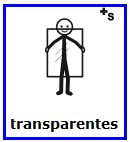 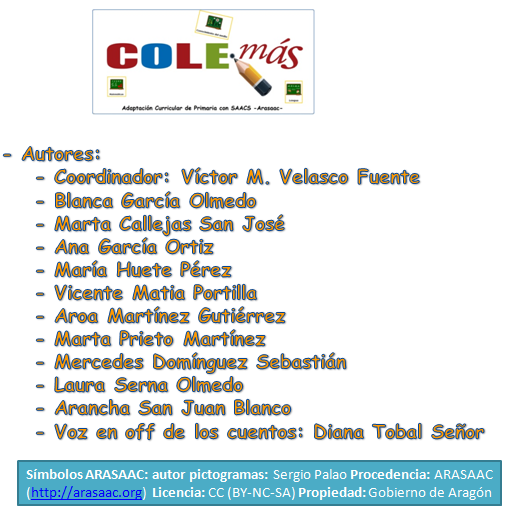